CONCEPTOS QUE INTEGRA EL D.O
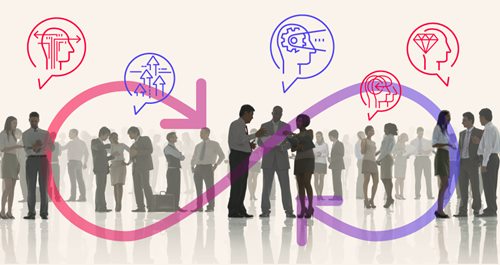